MONTHLY ACTIVITIES CALENDAR
MUNICIPIO	NOMBRE DE LA CLINICA / TIPO DE FACILIDAD	TELÉFONO	HORARIO
Bayamon	CENTRO DE SERVICIOS DE SALUD	(787) 520-8449	L-V 8:00 AM- 4:00 PM
Bayamon	CENTRO PEDIATRICO DE RIO HONDO	(787)780-1908	Dr. Martín Martinó- L,M,M-7:30AM-4:00PM
V- 8:00-12:00PM/Vacunación-L-V 7:30AM-11:00AM
Dr. José Martinó(orden de llegada) L-V-8:30AM-2:00PM
Bayamon	CLINICA DE VACUNACION CDT GMSP, INC	(787) 625-6129	L-V 7:00 AM-2:00 PM  Bayamon	NEW VISION MEDICAL DIAGNOSTIC	(787)778-5311 ext 213	L-V 7:00 AM- 3:00 PM
Canovanas	S.M. MEDICAL SERVICES	(787) 876-5000 / (787) 957-0740	L-V 7:00 AM- 3:00 PM
Canóvanas	CENTRO DIAGNOSTICO Y TRATAMIENTO (cdt canovanas)	(787)438-6593	L-V 7:00AM -2:30PM Persona contacto:
Sra. María De los Angeles Díaz
Carolina	CAROLINA PEDIATRIC CENTER (dra. Luz Mundo Rodriguez)	(787) 776-1570	L-J 8:00 AM - 4:00 PM V-S 8:00 AM-12:00 PM  Carolina	GRUPO EMPRESAS DE SALUD DE SAN JUAN	(787) 767-1365	L-V 7:00 AM-3:00 PM Sábado 9:00 AM-2:00 PM  Carolina	VACUNACION AL DIA	(787) 701-5860	L-J 9:00 AM - 2:00 PM
Carolina	VICTOR TORRES SANTO DOMINGO	(787) 757-5075	L-V 8:00 AM-1:00 PM
Ceiba	CENTRO DR. ANGEL S MUNTANER	(787) 885-4446	Martes- 1:00 PM-4:00PM/ Jueves 7:00AM-4:00PM  Culebra	CSC CULEBRA	(787) 742-0001	L-V 7:00 AM-4:30 PM
Cupey/Trujillo Alto	GRUPO MEDICO SAN GERARDO	(787) 293-2959 / (787) 292-1836	Lunes y Martes 8:00 AM-1:00 PM (Cupey)/Miercoles
y Jueves 8:00 AM-1:00 PM (Trujillo Alto)







¿Ayuda                            con su                            Plan    de         Salud     del  Gobierno?
Región Noreste
Línea libre de cargos
1-800-981-2737
Activities subject to change. Contact Enrollee Services for confirmation
1-844-336-3331 (toll free), 787-999-4411 TTY (hearing impaired) de Monday through Friday 7:00 a.m. to  7:00 p.m.
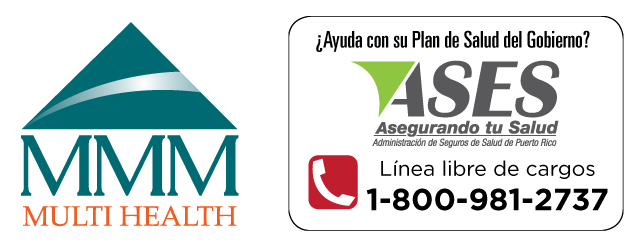 Northeast Region
MONTHLY ACTIVITIES CALENDAR
MUNICIPIO	NOMBRE DE LA CLINICA / TIPO DE FACILIDAD	TELÉFONO	HORARIO
Bayamon	CENTRO DE SERVICIOS DE SALUD	(787) 520-8449	L-V 8:00 AM- 4:00 PM
Bayamon	CENTRO PEDIATRICO DE RIO HONDO	(787)780-1908	Dr. Martín Martinó- L,M,M-7:30AM-4:00PM
V- 8:00-12:00PM/Vacunación-L-V 7:30AM-11:00AM
Dr. José Martinó(orden de llegada) L-V-8:30AM-2:00PM
Bayamon	CLINICA DE VACUNACION CDT GMSP, INC	(787) 625-6129	L-V 7:00 AM-2:00 PM  Bayamon	NEW VISION MEDICAL DIAGNOSTIC	(787)778-5311 ext 213	L-V 7:00 AM- 3:00 PM
Canovanas	S.M. MEDICAL SERVICES	(787) 876-5000 / (787) 957-0740	L-V 7:00 AM- 3:00 PM
Canóvanas	CENTRO DIAGNOSTICO Y TRATAMIENTO (cdt canovanas)	(787)438-6593	L-V 7:00AM -2:30PM Persona contacto:
Sra. María De los Angeles Díaz
Carolina	CAROLINA PEDIATRIC CENTER (dra. Luz Mundo Rodriguez)	(787) 776-1570	L-J 8:00 AM - 4:00 PM V-S 8:00 AM-12:00 PM  Carolina	GRUPO EMPRESAS DE SALUD DE SAN JUAN	(787) 767-1365	L-V 7:00 AM-3:00 PM Sábado 9:00 AM-2:00 PM  Carolina	VACUNACION AL DIA	(787) 701-5860	L-J 9:00 AM - 2:00 PM
Carolina	VICTOR TORRES SANTO DOMINGO	(787) 757-5075	L-V 8:00 AM-1:00 PM
Ceiba	CENTRO DR. ANGEL S MUNTANER	(787) 885-4446	Martes- 1:00 PM-4:00PM/ Jueves 7:00AM-4:00PM  Culebra	CSC CULEBRA	(787) 742-0001	L-V 7:00 AM-4:30 PM
Cupey/Trujillo Alto	GRUPO MEDICO SAN GERARDO	(787) 293-2959 / (787) 292-1836	Lunes y Martes 8:00 AM-1:00 PM (Cupey)/Miercoles
y Jueves 8:00 AM-1:00 PM (Trujillo Alto)







¿Ayuda                            con su                            Plan    de         Salud     del  Gobierno?
Región Noreste
Línea libre de cargos
1-800-981-2737
Activities subject to change. Contact Enrollee Services for confirmation
1-844-336-3331 (toll free), 787-999-4411 TTY (hearing impaired) de Monday through Friday 7:00 a.m. to  7:00 p.m.
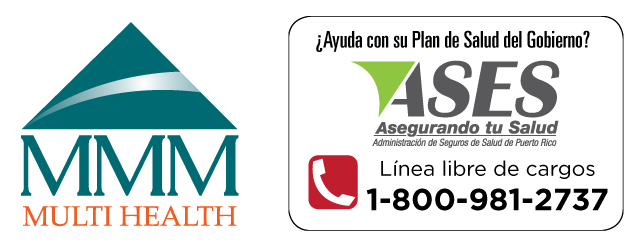 Northeast Region
MONTHLY ACTIVITIES CALENDAR
MUNICIPIO	NOMBRE DE LA CLINICA / TIPO DE FACILIDAD	TELÉFONO	HORARIO
Bayamon	CENTRO DE SERVICIOS DE SALUD	(787) 520-8449	L-V 8:00 AM- 4:00 PM
Bayamon	CENTRO PEDIATRICO DE RIO HONDO	(787)780-1908	Dr. Martín Martinó- L,M,M-7:30AM-4:00PM
V- 8:00-12:00PM/Vacunación-L-V 7:30AM-11:00AM
Dr. José Martinó(orden de llegada) L-V-8:30AM-2:00PM
Bayamon	CLINICA DE VACUNACION CDT GMSP, INC	(787) 625-6129	L-V 7:00 AM-2:00 PM  Bayamon	NEW VISION MEDICAL DIAGNOSTIC	(787)778-5311 ext 213	L-V 7:00 AM- 3:00 PM
Canovanas	S.M. MEDICAL SERVICES	(787) 876-5000 / (787) 957-0740	L-V 7:00 AM- 3:00 PM
Canóvanas	CENTRO DIAGNOSTICO Y TRATAMIENTO (cdt canovanas)	(787)438-6593	L-V 7:00AM -2:30PM Persona contacto:
Sra. María De los Angeles Díaz
Carolina	CAROLINA PEDIATRIC CENTER (dra. Luz Mundo Rodriguez)	(787) 776-1570	L-J 8:00 AM - 4:00 PM V-S 8:00 AM-12:00 PM  Carolina	GRUPO EMPRESAS DE SALUD DE SAN JUAN	(787) 767-1365	L-V 7:00 AM-3:00 PM Sábado 9:00 AM-2:00 PM  Carolina	VACUNACION AL DIA	(787) 701-5860	L-J 9:00 AM - 2:00 PM
Carolina	VICTOR TORRES SANTO DOMINGO	(787) 757-5075	L-V 8:00 AM-1:00 PM
Ceiba	CENTRO DR. ANGEL S MUNTANER	(787) 885-4446	Martes- 1:00 PM-4:00PM/ Jueves 7:00AM-4:00PM  Culebra	CSC CULEBRA	(787) 742-0001	L-V 7:00 AM-4:30 PM
Cupey/Trujillo Alto	GRUPO MEDICO SAN GERARDO	(787) 293-2959 / (787) 292-1836	Lunes y Martes 8:00 AM-1:00 PM (Cupey)/Miercoles
y Jueves 8:00 AM-1:00 PM (Trujillo Alto)







¿Ayuda                            con su                            Plan    de         Salud     del  Gobierno?
Región Noreste
Línea libre de cargos
1-800-981-2737
Activities subject to change. Contact Enrollee Services for confirmation
1-844-336-3331 (toll free), 787-999-4411 TTY (hearing impaired) de Monday through Friday 7:00 a.m. to  7:00 p.m.
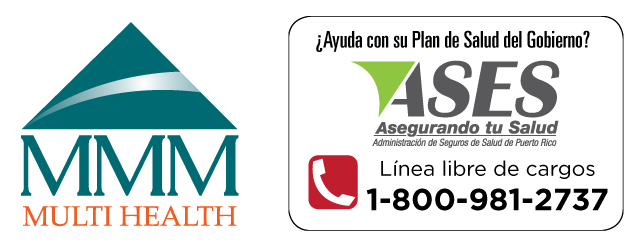 Northeast Region
MONTHLY ACTIVITIES CALENDAR
MUNICIPIO	NOMBRE DE LA CLINICA / TIPO DE FACILIDAD	TELÉFONO	HORARIO
Bayamon	CENTRO DE SERVICIOS DE SALUD	(787) 520-8449	L-V 8:00 AM- 4:00 PM
Bayamon	CENTRO PEDIATRICO DE RIO HONDO	(787)780-1908	Dr. Martín Martinó- L,M,M-7:30AM-4:00PM
V- 8:00-12:00PM/Vacunación-L-V 7:30AM-11:00AM
Dr. José Martinó(orden de llegada) L-V-8:30AM-2:00PM
Bayamon	CLINICA DE VACUNACION CDT GMSP, INC	(787) 625-6129	L-V 7:00 AM-2:00 PM  Bayamon	NEW VISION MEDICAL DIAGNOSTIC	(787)778-5311 ext 213	L-V 7:00 AM- 3:00 PM
Canovanas	S.M. MEDICAL SERVICES	(787) 876-5000 / (787) 957-0740	L-V 7:00 AM- 3:00 PM
Canóvanas	CENTRO DIAGNOSTICO Y TRATAMIENTO (cdt canovanas)	(787)438-6593	L-V 7:00AM -2:30PM Persona contacto:
Sra. María De los Angeles Díaz
Carolina	CAROLINA PEDIATRIC CENTER (dra. Luz Mundo Rodriguez)	(787) 776-1570	L-J 8:00 AM - 4:00 PM V-S 8:00 AM-12:00 PM  Carolina	GRUPO EMPRESAS DE SALUD DE SAN JUAN	(787) 767-1365	L-V 7:00 AM-3:00 PM Sábado 9:00 AM-2:00 PM  Carolina	VACUNACION AL DIA	(787) 701-5860	L-J 9:00 AM - 2:00 PM
Carolina	VICTOR TORRES SANTO DOMINGO	(787) 757-5075	L-V 8:00 AM-1:00 PM
Ceiba	CENTRO DR. ANGEL S MUNTANER	(787) 885-4446	Martes- 1:00 PM-4:00PM/ Jueves 7:00AM-4:00PM  Culebra	CSC CULEBRA	(787) 742-0001	L-V 7:00 AM-4:30 PM
Cupey/Trujillo Alto	GRUPO MEDICO SAN GERARDO	(787) 293-2959 / (787) 292-1836	Lunes y Martes 8:00 AM-1:00 PM (Cupey)/Miercoles
y Jueves 8:00 AM-1:00 PM (Trujillo Alto)







¿Ayuda                            con su                            Plan    de         Salud     del  Gobierno?
Región Noreste
Línea libre de cargos
1-800-981-2737
Activities subject to change. Contact Enrollee Services for confirmation
1-844-336-3331 (toll free), 787-999-4411 TTY (hearing impaired) de Monday through Friday 7:00 a.m. to  7:00 p.m.
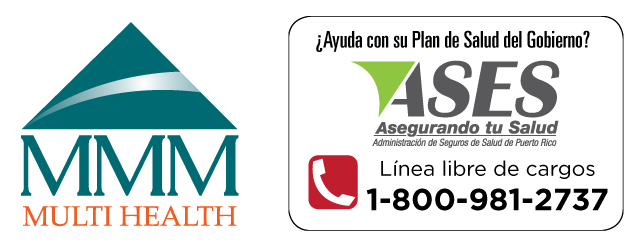 Northeast Region
MONTHLY ACTIVITIES CALENDAR
MUNICIPIO	NOMBRE DE LA CLINICA / TIPO DE FACILIDAD	TELÉFONO	HORARIO
Bayamon	CENTRO DE SERVICIOS DE SALUD	(787) 520-8449	L-V 8:00 AM- 4:00 PM
Bayamon	CENTRO PEDIATRICO DE RIO HONDO	(787)780-1908	Dr. Martín Martinó- L,M,M-7:30AM-4:00PM
V- 8:00-12:00PM/Vacunación-L-V 7:30AM-11:00AM
Dr. José Martinó(orden de llegada) L-V-8:30AM-2:00PM
Bayamon	CLINICA DE VACUNACION CDT GMSP, INC	(787) 625-6129	L-V 7:00 AM-2:00 PM  Bayamon	NEW VISION MEDICAL DIAGNOSTIC	(787)778-5311 ext 213	L-V 7:00 AM- 3:00 PM
Canovanas	S.M. MEDICAL SERVICES	(787) 876-5000 / (787) 957-0740	L-V 7:00 AM- 3:00 PM
Canóvanas	CENTRO DIAGNOSTICO Y TRATAMIENTO (cdt canovanas)	(787)438-6593	L-V 7:00AM -2:30PM Persona contacto:
Sra. María De los Angeles Díaz
Carolina	CAROLINA PEDIATRIC CENTER (dra. Luz Mundo Rodriguez)	(787) 776-1570	L-J 8:00 AM - 4:00 PM V-S 8:00 AM-12:00 PM  Carolina	GRUPO EMPRESAS DE SALUD DE SAN JUAN	(787) 767-1365	L-V 7:00 AM-3:00 PM Sábado 9:00 AM-2:00 PM  Carolina	VACUNACION AL DIA	(787) 701-5860	L-J 9:00 AM - 2:00 PM
Carolina	VICTOR TORRES SANTO DOMINGO	(787) 757-5075	L-V 8:00 AM-1:00 PM
Ceiba	CENTRO DR. ANGEL S MUNTANER	(787) 885-4446	Martes- 1:00 PM-4:00PM/ Jueves 7:00AM-4:00PM  Culebra	CSC CULEBRA	(787) 742-0001	L-V 7:00 AM-4:30 PM
Cupey/Trujillo Alto	GRUPO MEDICO SAN GERARDO	(787) 293-2959 / (787) 292-1836	Lunes y Martes 8:00 AM-1:00 PM (Cupey)/Miercoles
y Jueves 8:00 AM-1:00 PM (Trujillo Alto)







¿Ayuda                            con su                            Plan    de         Salud     del  Gobierno?
Región Noreste
Línea libre de cargos
1-800-981-2737
Activities subject to change. Contact Enrollee Services for confirmation
1-844-336-3331 (toll free), 787-999-4411 TTY (hearing impaired) de Monday through Friday 7:00 a.m. to  7:00 p.m.
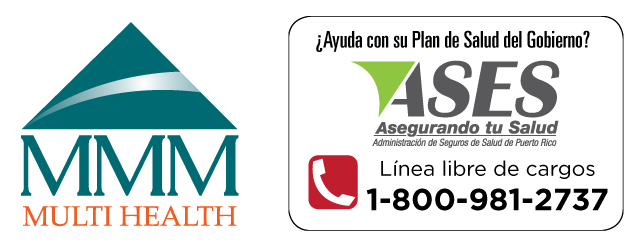 Northeast Region
MONTHLY ACTIVITIES CALENDAR
MUNICIPIO	NOMBRE DE LA CLINICA / TIPO DE FACILIDAD	TELÉFONO	HORARIO
Bayamon	CENTRO DE SERVICIOS DE SALUD	(787) 520-8449	L-V 8:00 AM- 4:00 PM
Bayamon	CENTRO PEDIATRICO DE RIO HONDO	(787)780-1908	Dr. Martín Martinó- L,M,M-7:30AM-4:00PM
V- 8:00-12:00PM/Vacunación-L-V 7:30AM-11:00AM
Dr. José Martinó(orden de llegada) L-V-8:30AM-2:00PM
Bayamon	CLINICA DE VACUNACION CDT GMSP, INC	(787) 625-6129	L-V 7:00 AM-2:00 PM  Bayamon	NEW VISION MEDICAL DIAGNOSTIC	(787)778-5311 ext 213	L-V 7:00 AM- 3:00 PM
Canovanas	S.M. MEDICAL SERVICES	(787) 876-5000 / (787) 957-0740	L-V 7:00 AM- 3:00 PM
Canóvanas	CENTRO DIAGNOSTICO Y TRATAMIENTO (cdt canovanas)	(787)438-6593	L-V 7:00AM -2:30PM Persona contacto:
Sra. María De los Angeles Díaz
Carolina	CAROLINA PEDIATRIC CENTER (dra. Luz Mundo Rodriguez)	(787) 776-1570	L-J 8:00 AM - 4:00 PM V-S 8:00 AM-12:00 PM  Carolina	GRUPO EMPRESAS DE SALUD DE SAN JUAN	(787) 767-1365	L-V 7:00 AM-3:00 PM Sábado 9:00 AM-2:00 PM  Carolina	VACUNACION AL DIA	(787) 701-5860	L-J 9:00 AM - 2:00 PM
Carolina	VICTOR TORRES SANTO DOMINGO	(787) 757-5075	L-V 8:00 AM-1:00 PM
Ceiba	CENTRO DR. ANGEL S MUNTANER	(787) 885-4446	Martes- 1:00 PM-4:00PM/ Jueves 7:00AM-4:00PM  Culebra	CSC CULEBRA	(787) 742-0001	L-V 7:00 AM-4:30 PM
Cupey/Trujillo Alto	GRUPO MEDICO SAN GERARDO	(787) 293-2959 / (787) 292-1836	Lunes y Martes 8:00 AM-1:00 PM (Cupey)/Miercoles
y Jueves 8:00 AM-1:00 PM (Trujillo Alto)







¿Ayuda                            con su                            Plan    de         Salud     del  Gobierno?
Región Noreste
Línea libre de cargos
1-800-981-2737
Activities subject to change. Contact Enrollee Services for confirmation
1-844-336-3331 (toll free), 787-999-4411 TTY (hearing impaired) de Monday through Friday 7:00 a.m. to  7:00 p.m.
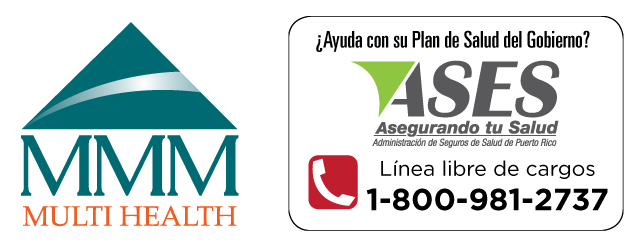 Northeast Region
MONTHLY ACTIVITIES CALENDAR
MUNICIPIO	NOMBRE DE LA CLINICA / TIPO DE FACILIDAD	TELÉFONO	HORARIO
Bayamon	CENTRO DE SERVICIOS DE SALUD	(787) 520-8449	L-V 8:00 AM- 4:00 PM
Bayamon	CENTRO PEDIATRICO DE RIO HONDO	(787)780-1908	Dr. Martín Martinó- L,M,M-7:30AM-4:00PM
V- 8:00-12:00PM/Vacunación-L-V 7:30AM-11:00AM
Dr. José Martinó(orden de llegada) L-V-8:30AM-2:00PM
Bayamon	CLINICA DE VACUNACION CDT GMSP, INC	(787) 625-6129	L-V 7:00 AM-2:00 PM  Bayamon	NEW VISION MEDICAL DIAGNOSTIC	(787)778-5311 ext 213	L-V 7:00 AM- 3:00 PM
Canovanas	S.M. MEDICAL SERVICES	(787) 876-5000 / (787) 957-0740	L-V 7:00 AM- 3:00 PM
Canóvanas	CENTRO DIAGNOSTICO Y TRATAMIENTO (cdt canovanas)	(787)438-6593	L-V 7:00AM -2:30PM Persona contacto:
Sra. María De los Angeles Díaz
Carolina	CAROLINA PEDIATRIC CENTER (dra. Luz Mundo Rodriguez)	(787) 776-1570	L-J 8:00 AM - 4:00 PM V-S 8:00 AM-12:00 PM  Carolina	GRUPO EMPRESAS DE SALUD DE SAN JUAN	(787) 767-1365	L-V 7:00 AM-3:00 PM Sábado 9:00 AM-2:00 PM  Carolina	VACUNACION AL DIA	(787) 701-5860	L-J 9:00 AM - 2:00 PM
Carolina	VICTOR TORRES SANTO DOMINGO	(787) 757-5075	L-V 8:00 AM-1:00 PM
Ceiba	CENTRO DR. ANGEL S MUNTANER	(787) 885-4446	Martes- 1:00 PM-4:00PM/ Jueves 7:00AM-4:00PM  Culebra	CSC CULEBRA	(787) 742-0001	L-V 7:00 AM-4:30 PM
Cupey/Trujillo Alto	GRUPO MEDICO SAN GERARDO	(787) 293-2959 / (787) 292-1836	Lunes y Martes 8:00 AM-1:00 PM (Cupey)/Miercoles
y Jueves 8:00 AM-1:00 PM (Trujillo Alto)







¿Ayuda                            con su                            Plan    de         Salud     del  Gobierno?
Región Noreste
Línea libre de cargos
1-800-981-2737
Activities subject to change. Contact Enrollee Services for confirmation
1-844-336-3331 (toll free), 787-999-4411 TTY (hearing impaired) de Monday through Friday 7:00 a.m. to  7:00 p.m.
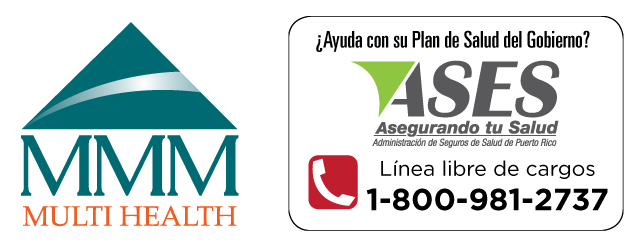 Northeast Region
MONTHLY ACTIVITIES CALENDAR
MUNICIPIO	NOMBRE DE LA CLINICA / TIPO DE FACILIDAD	TELÉFONO	HORARIO
Bayamon	CENTRO DE SERVICIOS DE SALUD	(787) 520-8449	L-V 8:00 AM- 4:00 PM
Bayamon	CENTRO PEDIATRICO DE RIO HONDO	(787)780-1908	Dr. Martín Martinó- L,M,M-7:30AM-4:00PM
V- 8:00-12:00PM/Vacunación-L-V 7:30AM-11:00AM
Dr. José Martinó(orden de llegada) L-V-8:30AM-2:00PM
Bayamon	CLINICA DE VACUNACION CDT GMSP, INC	(787) 625-6129	L-V 7:00 AM-2:00 PM  Bayamon	NEW VISION MEDICAL DIAGNOSTIC	(787)778-5311 ext 213	L-V 7:00 AM- 3:00 PM
Canovanas	S.M. MEDICAL SERVICES	(787) 876-5000 / (787) 957-0740	L-V 7:00 AM- 3:00 PM
Canóvanas	CENTRO DIAGNOSTICO Y TRATAMIENTO (cdt canovanas)	(787)438-6593	L-V 7:00AM -2:30PM Persona contacto:
Sra. María De los Angeles Díaz
Carolina	CAROLINA PEDIATRIC CENTER (dra. Luz Mundo Rodriguez)	(787) 776-1570	L-J 8:00 AM - 4:00 PM V-S 8:00 AM-12:00 PM  Carolina	GRUPO EMPRESAS DE SALUD DE SAN JUAN	(787) 767-1365	L-V 7:00 AM-3:00 PM Sábado 9:00 AM-2:00 PM  Carolina	VACUNACION AL DIA	(787) 701-5860	L-J 9:00 AM - 2:00 PM
Carolina	VICTOR TORRES SANTO DOMINGO	(787) 757-5075	L-V 8:00 AM-1:00 PM
Ceiba	CENTRO DR. ANGEL S MUNTANER	(787) 885-4446	Martes- 1:00 PM-4:00PM/ Jueves 7:00AM-4:00PM  Culebra	CSC CULEBRA	(787) 742-0001	L-V 7:00 AM-4:30 PM
Cupey/Trujillo Alto	GRUPO MEDICO SAN GERARDO	(787) 293-2959 / (787) 292-1836	Lunes y Martes 8:00 AM-1:00 PM (Cupey)/Miercoles
y Jueves 8:00 AM-1:00 PM (Trujillo Alto)







¿Ayuda                            con su                            Plan    de         Salud     del  Gobierno?
Región Noreste
Línea libre de cargos
1-800-981-2737
Activities subject to change. Contact Enrollee Services for confirmation
1-844-336-3331 (toll free), 787-999-4411 TTY (hearing impaired) de Monday through Friday 7:00 a.m. to  7:00 p.m.
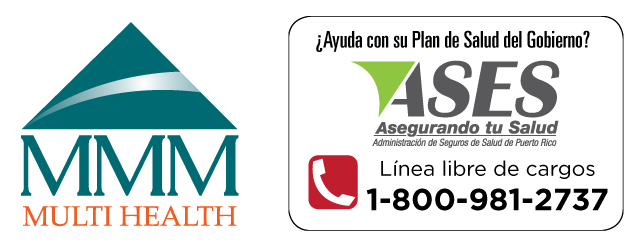 Northeast Region
MONTHLY ACTIVITIES CALENDAR
MUNICIPIO	NOMBRE DE LA CLINICA / TIPO DE FACILIDAD	TELÉFONO	HORARIO
Bayamon	CENTRO DE SERVICIOS DE SALUD	(787) 520-8449	L-V 8:00 AM- 4:00 PM
Bayamon	CENTRO PEDIATRICO DE RIO HONDO	(787)780-1908	Dr. Martín Martinó- L,M,M-7:30AM-4:00PM
V- 8:00-12:00PM/Vacunación-L-V 7:30AM-11:00AM
Dr. José Martinó(orden de llegada) L-V-8:30AM-2:00PM
Bayamon	CLINICA DE VACUNACION CDT GMSP, INC	(787) 625-6129	L-V 7:00 AM-2:00 PM  Bayamon	NEW VISION MEDICAL DIAGNOSTIC	(787)778-5311 ext 213	L-V 7:00 AM- 3:00 PM
Canovanas	S.M. MEDICAL SERVICES	(787) 876-5000 / (787) 957-0740	L-V 7:00 AM- 3:00 PM
Canóvanas	CENTRO DIAGNOSTICO Y TRATAMIENTO (cdt canovanas)	(787)438-6593	L-V 7:00AM -2:30PM Persona contacto:
Sra. María De los Angeles Díaz
Carolina	CAROLINA PEDIATRIC CENTER (dra. Luz Mundo Rodriguez)	(787) 776-1570	L-J 8:00 AM - 4:00 PM V-S 8:00 AM-12:00 PM  Carolina	GRUPO EMPRESAS DE SALUD DE SAN JUAN	(787) 767-1365	L-V 7:00 AM-3:00 PM Sábado 9:00 AM-2:00 PM  Carolina	VACUNACION AL DIA	(787) 701-5860	L-J 9:00 AM - 2:00 PM
Carolina	VICTOR TORRES SANTO DOMINGO	(787) 757-5075	L-V 8:00 AM-1:00 PM
Ceiba	CENTRO DR. ANGEL S MUNTANER	(787) 885-4446	Martes- 1:00 PM-4:00PM/ Jueves 7:00AM-4:00PM  Culebra	CSC CULEBRA	(787) 742-0001	L-V 7:00 AM-4:30 PM
Cupey/Trujillo Alto	GRUPO MEDICO SAN GERARDO	(787) 293-2959 / (787) 292-1836	Lunes y Martes 8:00 AM-1:00 PM (Cupey)/Miercoles
y Jueves 8:00 AM-1:00 PM (Trujillo Alto)







¿Ayuda                            con su                            Plan    de         Salud     del  Gobierno?
Región Noreste
Línea libre de cargos
1-800-981-2737
Activities subject to change. Contact Enrollee Services for confirmation
1-844-336-3331 (toll free), 787-999-4411 TTY (hearing impaired) de Monday through Friday 7:00 a.m. to  7:00 p.m.
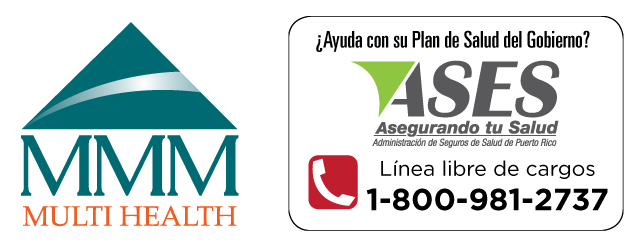 Northeast Region
MONTHLY ACTIVITIES CALENDAR
MUNICIPIO	NOMBRE DE LA CLINICA / TIPO DE FACILIDAD	TELÉFONO	HORARIO
Bayamon	CENTRO DE SERVICIOS DE SALUD	(787) 520-8449	L-V 8:00 AM- 4:00 PM
Bayamon	CENTRO PEDIATRICO DE RIO HONDO	(787)780-1908	Dr. Martín Martinó- L,M,M-7:30AM-4:00PM
V- 8:00-12:00PM/Vacunación-L-V 7:30AM-11:00AM
Dr. José Martinó(orden de llegada) L-V-8:30AM-2:00PM
Bayamon	CLINICA DE VACUNACION CDT GMSP, INC	(787) 625-6129	L-V 7:00 AM-2:00 PM  Bayamon	NEW VISION MEDICAL DIAGNOSTIC	(787)778-5311 ext 213	L-V 7:00 AM- 3:00 PM
Canovanas	S.M. MEDICAL SERVICES	(787) 876-5000 / (787) 957-0740	L-V 7:00 AM- 3:00 PM
Canóvanas	CENTRO DIAGNOSTICO Y TRATAMIENTO (cdt canovanas)	(787)438-6593	L-V 7:00AM -2:30PM Persona contacto:
Sra. María De los Angeles Díaz
Carolina	CAROLINA PEDIATRIC CENTER (dra. Luz Mundo Rodriguez)	(787) 776-1570	L-J 8:00 AM - 4:00 PM V-S 8:00 AM-12:00 PM  Carolina	GRUPO EMPRESAS DE SALUD DE SAN JUAN	(787) 767-1365	L-V 7:00 AM-3:00 PM Sábado 9:00 AM-2:00 PM  Carolina	VACUNACION AL DIA	(787) 701-5860	L-J 9:00 AM - 2:00 PM
Carolina	VICTOR TORRES SANTO DOMINGO	(787) 757-5075	L-V 8:00 AM-1:00 PM
Ceiba	CENTRO DR. ANGEL S MUNTANER	(787) 885-4446	Martes- 1:00 PM-4:00PM/ Jueves 7:00AM-4:00PM  Culebra	CSC CULEBRA	(787) 742-0001	L-V 7:00 AM-4:30 PM
Cupey/Trujillo Alto	GRUPO MEDICO SAN GERARDO	(787) 293-2959 / (787) 292-1836	Lunes y Martes 8:00 AM-1:00 PM (Cupey)/Miercoles
y Jueves 8:00 AM-1:00 PM (Trujillo Alto)







¿Ayuda                            con su                            Plan    de         Salud     del  Gobierno?
Región Noreste
Línea libre de cargos
1-800-981-2737
Activities subject to change. Contact Enrollee Services for confirmation
1-844-336-3331 (toll free), 787-999-4411 TTY (hearing impaired) de Monday through Friday 7:00 a.m. to  7:00 p.m.
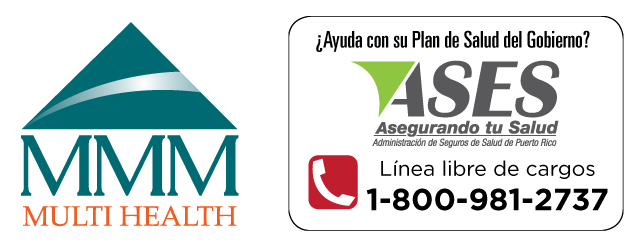 Northeast Region
MONTHLY ACTIVITIES CALENDAR
MUNICIPIO	NOMBRE DE LA CLINICA / TIPO DE FACILIDAD	TELÉFONO	HORARIO
Bayamon	CENTRO DE SERVICIOS DE SALUD	(787) 520-8449	L-V 8:00 AM- 4:00 PM
Bayamon	CENTRO PEDIATRICO DE RIO HONDO	(787)780-1908	Dr. Martín Martinó- L,M,M-7:30AM-4:00PM
V- 8:00-12:00PM/Vacunación-L-V 7:30AM-11:00AM
Dr. José Martinó(orden de llegada) L-V-8:30AM-2:00PM
Bayamon	CLINICA DE VACUNACION CDT GMSP, INC	(787) 625-6129	L-V 7:00 AM-2:00 PM  Bayamon	NEW VISION MEDICAL DIAGNOSTIC	(787)778-5311 ext 213	L-V 7:00 AM- 3:00 PM
Canovanas	S.M. MEDICAL SERVICES	(787) 876-5000 / (787) 957-0740	L-V 7:00 AM- 3:00 PM
Canóvanas	CENTRO DIAGNOSTICO Y TRATAMIENTO (cdt canovanas)	(787)438-6593	L-V 7:00AM -2:30PM Persona contacto:
Sra. María De los Angeles Díaz
Carolina	CAROLINA PEDIATRIC CENTER (dra. Luz Mundo Rodriguez)	(787) 776-1570	L-J 8:00 AM - 4:00 PM V-S 8:00 AM-12:00 PM  Carolina	GRUPO EMPRESAS DE SALUD DE SAN JUAN	(787) 767-1365	L-V 7:00 AM-3:00 PM Sábado 9:00 AM-2:00 PM  Carolina	VACUNACION AL DIA	(787) 701-5860	L-J 9:00 AM - 2:00 PM
Carolina	VICTOR TORRES SANTO DOMINGO	(787) 757-5075	L-V 8:00 AM-1:00 PM
Ceiba	CENTRO DR. ANGEL S MUNTANER	(787) 885-4446	Martes- 1:00 PM-4:00PM/ Jueves 7:00AM-4:00PM  Culebra	CSC CULEBRA	(787) 742-0001	L-V 7:00 AM-4:30 PM
Cupey/Trujillo Alto	GRUPO MEDICO SAN GERARDO	(787) 293-2959 / (787) 292-1836	Lunes y Martes 8:00 AM-1:00 PM (Cupey)/Miercoles
y Jueves 8:00 AM-1:00 PM (Trujillo Alto)







¿Ayuda                            con su                            Plan    de         Salud     del  Gobierno?
Región Noreste
Línea libre de cargos
1-800-981-2737
Activities subject to change. Contact Enrollee Services for confirmation
1-844-336-3331 (toll free), 787-999-4411 TTY (hearing impaired) de Monday through Friday 7:00 a.m. to  7:00 p.m.
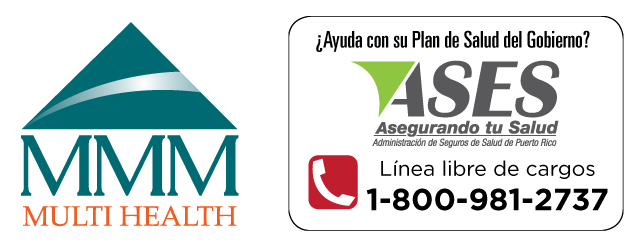 Northeast Region
MONTHLY ACTIVITIES CALENDAR
MUNICIPIO	NOMBRE DE LA CLINICA / TIPO DE FACILIDAD	TELÉFONO	HORARIO
Bayamon	CENTRO DE SERVICIOS DE SALUD	(787) 520-8449	L-V 8:00 AM- 4:00 PM
Bayamon	CENTRO PEDIATRICO DE RIO HONDO	(787)780-1908	Dr. Martín Martinó- L,M,M-7:30AM-4:00PM
V- 8:00-12:00PM/Vacunación-L-V 7:30AM-11:00AM
Dr. José Martinó(orden de llegada) L-V-8:30AM-2:00PM
Bayamon	CLINICA DE VACUNACION CDT GMSP, INC	(787) 625-6129	L-V 7:00 AM-2:00 PM  Bayamon	NEW VISION MEDICAL DIAGNOSTIC	(787)778-5311 ext 213	L-V 7:00 AM- 3:00 PM
Canovanas	S.M. MEDICAL SERVICES	(787) 876-5000 / (787) 957-0740	L-V 7:00 AM- 3:00 PM
Canóvanas	CENTRO DIAGNOSTICO Y TRATAMIENTO (cdt canovanas)	(787)438-6593	L-V 7:00AM -2:30PM Persona contacto:
Sra. María De los Angeles Díaz
Carolina	CAROLINA PEDIATRIC CENTER (dra. Luz Mundo Rodriguez)	(787) 776-1570	L-J 8:00 AM - 4:00 PM V-S 8:00 AM-12:00 PM  Carolina	GRUPO EMPRESAS DE SALUD DE SAN JUAN	(787) 767-1365	L-V 7:00 AM-3:00 PM Sábado 9:00 AM-2:00 PM  Carolina	VACUNACION AL DIA	(787) 701-5860	L-J 9:00 AM - 2:00 PM
Carolina	VICTOR TORRES SANTO DOMINGO	(787) 757-5075	L-V 8:00 AM-1:00 PM
Ceiba	CENTRO DR. ANGEL S MUNTANER	(787) 885-4446	Martes- 1:00 PM-4:00PM/ Jueves 7:00AM-4:00PM  Culebra	CSC CULEBRA	(787) 742-0001	L-V 7:00 AM-4:30 PM
Cupey/Trujillo Alto	GRUPO MEDICO SAN GERARDO	(787) 293-2959 / (787) 292-1836	Lunes y Martes 8:00 AM-1:00 PM (Cupey)/Miercoles
y Jueves 8:00 AM-1:00 PM (Trujillo Alto)







¿Ayuda                            con su                            Plan    de         Salud     del  Gobierno?
Región Noreste
Línea libre de cargos
1-800-981-2737
Activities subject to change. Contact Enrollee Services for confirmation
1-844-336-3331 (toll free), 787-999-4411 TTY (hearing impaired) de Monday through Friday 7:00 a.m. to  7:00 p.m.
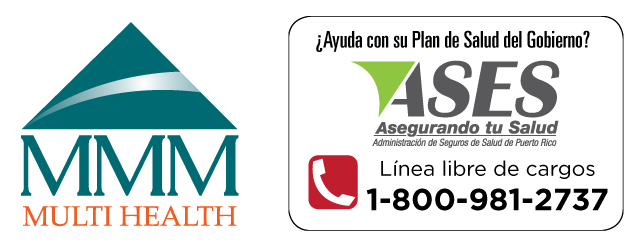 Northeast Region
MONTHLY ACTIVITIES CALENDAR
MUNICIPIO	NOMBRE DE LA CLINICA / TIPO DE FACILIDAD	TELÉFONO	HORARIO
Bayamon	CENTRO DE SERVICIOS DE SALUD	(787) 520-8449	L-V 8:00 AM- 4:00 PM
Bayamon	CENTRO PEDIATRICO DE RIO HONDO	(787)780-1908	Dr. Martín Martinó- L,M,M-7:30AM-4:00PM
V- 8:00-12:00PM/Vacunación-L-V 7:30AM-11:00AM
Dr. José Martinó(orden de llegada) L-V-8:30AM-2:00PM
Bayamon	CLINICA DE VACUNACION CDT GMSP, INC	(787) 625-6129	L-V 7:00 AM-2:00 PM  Bayamon	NEW VISION MEDICAL DIAGNOSTIC	(787)778-5311 ext 213	L-V 7:00 AM- 3:00 PM
Canovanas	S.M. MEDICAL SERVICES	(787) 876-5000 / (787) 957-0740	L-V 7:00 AM- 3:00 PM
Canóvanas	CENTRO DIAGNOSTICO Y TRATAMIENTO (cdt canovanas)	(787)438-6593	L-V 7:00AM -2:30PM Persona contacto:
Sra. María De los Angeles Díaz
Carolina	CAROLINA PEDIATRIC CENTER (dra. Luz Mundo Rodriguez)	(787) 776-1570	L-J 8:00 AM - 4:00 PM V-S 8:00 AM-12:00 PM  Carolina	GRUPO EMPRESAS DE SALUD DE SAN JUAN	(787) 767-1365	L-V 7:00 AM-3:00 PM Sábado 9:00 AM-2:00 PM  Carolina	VACUNACION AL DIA	(787) 701-5860	L-J 9:00 AM - 2:00 PM
Carolina	VICTOR TORRES SANTO DOMINGO	(787) 757-5075	L-V 8:00 AM-1:00 PM
Ceiba	CENTRO DR. ANGEL S MUNTANER	(787) 885-4446	Martes- 1:00 PM-4:00PM/ Jueves 7:00AM-4:00PM  Culebra	CSC CULEBRA	(787) 742-0001	L-V 7:00 AM-4:30 PM
Cupey/Trujillo Alto	GRUPO MEDICO SAN GERARDO	(787) 293-2959 / (787) 292-1836	Lunes y Martes 8:00 AM-1:00 PM (Cupey)/Miercoles
y Jueves 8:00 AM-1:00 PM (Trujillo Alto)







¿Ayuda                            con su                            Plan    de         Salud     del  Gobierno?
Región Noreste
Línea libre de cargos
1-800-981-2737
Activities subject to change. Contact Enrollee Services for confirmation
1-844-336-3331 (toll free), 787-999-4411 TTY (hearing impaired) de Monday through Friday 7:00 a.m. to  7:00 p.m.
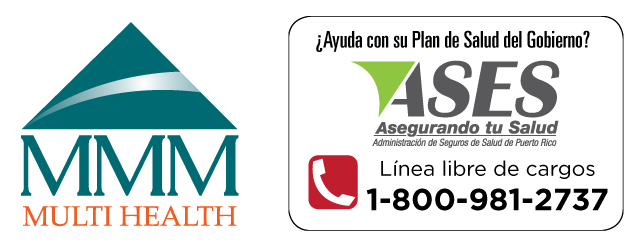 Northeast Region
MONTHLY ACTIVITIES CALENDAR
MUNICIPIO	NOMBRE DE LA CLINICA / TIPO DE FACILIDAD	TELÉFONO	HORARIO
Bayamon	CENTRO DE SERVICIOS DE SALUD	(787) 520-8449	L-V 8:00 AM- 4:00 PM
Bayamon	CENTRO PEDIATRICO DE RIO HONDO	(787)780-1908	Dr. Martín Martinó- L,M,M-7:30AM-4:00PM
V- 8:00-12:00PM/Vacunación-L-V 7:30AM-11:00AM
Dr. José Martinó(orden de llegada) L-V-8:30AM-2:00PM
Bayamon	CLINICA DE VACUNACION CDT GMSP, INC	(787) 625-6129	L-V 7:00 AM-2:00 PM  Bayamon	NEW VISION MEDICAL DIAGNOSTIC	(787)778-5311 ext 213	L-V 7:00 AM- 3:00 PM
Canovanas	S.M. MEDICAL SERVICES	(787) 876-5000 / (787) 957-0740	L-V 7:00 AM- 3:00 PM
Canóvanas	CENTRO DIAGNOSTICO Y TRATAMIENTO (cdt canovanas)	(787)438-6593	L-V 7:00AM -2:30PM Persona contacto:
Sra. María De los Angeles Díaz
Carolina	CAROLINA PEDIATRIC CENTER (dra. Luz Mundo Rodriguez)	(787) 776-1570	L-J 8:00 AM - 4:00 PM V-S 8:00 AM-12:00 PM  Carolina	GRUPO EMPRESAS DE SALUD DE SAN JUAN	(787) 767-1365	L-V 7:00 AM-3:00 PM Sábado 9:00 AM-2:00 PM  Carolina	VACUNACION AL DIA	(787) 701-5860	L-J 9:00 AM - 2:00 PM
Carolina	VICTOR TORRES SANTO DOMINGO	(787) 757-5075	L-V 8:00 AM-1:00 PM
Ceiba	CENTRO DR. ANGEL S MUNTANER	(787) 885-4446	Martes- 1:00 PM-4:00PM/ Jueves 7:00AM-4:00PM  Culebra	CSC CULEBRA	(787) 742-0001	L-V 7:00 AM-4:30 PM
Cupey/Trujillo Alto	GRUPO MEDICO SAN GERARDO	(787) 293-2959 / (787) 292-1836	Lunes y Martes 8:00 AM-1:00 PM (Cupey)/Miercoles
y Jueves 8:00 AM-1:00 PM (Trujillo Alto)







¿Ayuda                            con su                            Plan    de         Salud     del  Gobierno?
Región Noreste
Línea libre de cargos
1-800-981-2737
Activities subject to change. Contact Enrollee Services for confirmation
1-844-336-3331 (toll free), 787-999-4411 TTY (hearing impaired) de Monday through Friday 7:00 a.m. to  7:00 p.m.
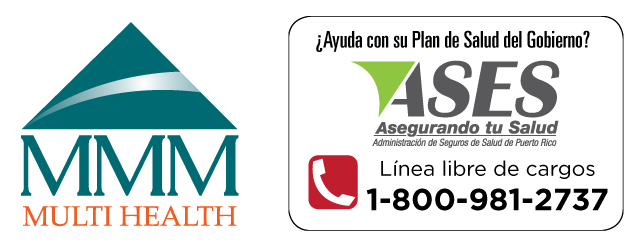 Northeast Region
MONTHLY ACTIVITIES CALENDAR
MUNICIPIO	NOMBRE DE LA CLINICA / TIPO DE FACILIDAD	TELÉFONO	HORARIO
Bayamon	CENTRO DE SERVICIOS DE SALUD	(787) 520-8449	L-V 8:00 AM- 4:00 PM
Bayamon	CENTRO PEDIATRICO DE RIO HONDO	(787)780-1908	Dr. Martín Martinó- L,M,M-7:30AM-4:00PM
V- 8:00-12:00PM/Vacunación-L-V 7:30AM-11:00AM
Dr. José Martinó(orden de llegada) L-V-8:30AM-2:00PM
Bayamon	CLINICA DE VACUNACION CDT GMSP, INC	(787) 625-6129	L-V 7:00 AM-2:00 PM  Bayamon	NEW VISION MEDICAL DIAGNOSTIC	(787)778-5311 ext 213	L-V 7:00 AM- 3:00 PM
Canovanas	S.M. MEDICAL SERVICES	(787) 876-5000 / (787) 957-0740	L-V 7:00 AM- 3:00 PM
Canóvanas	CENTRO DIAGNOSTICO Y TRATAMIENTO (cdt canovanas)	(787)438-6593	L-V 7:00AM -2:30PM Persona contacto:
Sra. María De los Angeles Díaz
Carolina	CAROLINA PEDIATRIC CENTER (dra. Luz Mundo Rodriguez)	(787) 776-1570	L-J 8:00 AM - 4:00 PM V-S 8:00 AM-12:00 PM  Carolina	GRUPO EMPRESAS DE SALUD DE SAN JUAN	(787) 767-1365	L-V 7:00 AM-3:00 PM Sábado 9:00 AM-2:00 PM  Carolina	VACUNACION AL DIA	(787) 701-5860	L-J 9:00 AM - 2:00 PM
Carolina	VICTOR TORRES SANTO DOMINGO	(787) 757-5075	L-V 8:00 AM-1:00 PM
Ceiba	CENTRO DR. ANGEL S MUNTANER	(787) 885-4446	Martes- 1:00 PM-4:00PM/ Jueves 7:00AM-4:00PM  Culebra	CSC CULEBRA	(787) 742-0001	L-V 7:00 AM-4:30 PM
Cupey/Trujillo Alto	GRUPO MEDICO SAN GERARDO	(787) 293-2959 / (787) 292-1836	Lunes y Martes 8:00 AM-1:00 PM (Cupey)/Miercoles
y Jueves 8:00 AM-1:00 PM (Trujillo Alto)







¿Ayuda                            con su                            Plan    de         Salud     del  Gobierno?
Región Noreste
Línea libre de cargos
1-800-981-2737
Activities subject to change. Contact Enrollee Services for confirmation
1-844-336-3331 (toll free), 787-999-4411 TTY (hearing impaired) de Monday through Friday 7:00 a.m. to  7:00 p.m.
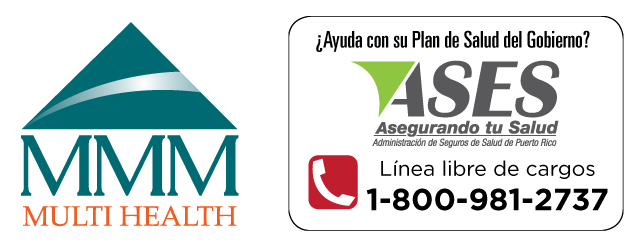 Northeast Region
MONTHLY ACTIVITIES CALENDAR
MUNICIPIO	NOMBRE DE LA CLINICA / TIPO DE FACILIDAD	TELÉFONO	HORARIO
Bayamon	CENTRO DE SERVICIOS DE SALUD	(787) 520-8449	L-V 8:00 AM- 4:00 PM
Bayamon	CENTRO PEDIATRICO DE RIO HONDO	(787)780-1908	Dr. Martín Martinó- L,M,M-7:30AM-4:00PM
V- 8:00-12:00PM/Vacunación-L-V 7:30AM-11:00AM
Dr. José Martinó(orden de llegada) L-V-8:30AM-2:00PM
Bayamon	CLINICA DE VACUNACION CDT GMSP, INC	(787) 625-6129	L-V 7:00 AM-2:00 PM  Bayamon	NEW VISION MEDICAL DIAGNOSTIC	(787)778-5311 ext 213	L-V 7:00 AM- 3:00 PM
Canovanas	S.M. MEDICAL SERVICES	(787) 876-5000 / (787) 957-0740	L-V 7:00 AM- 3:00 PM
Canóvanas	CENTRO DIAGNOSTICO Y TRATAMIENTO (cdt canovanas)	(787)438-6593	L-V 7:00AM -2:30PM Persona contacto:
Sra. María De los Angeles Díaz
Carolina	CAROLINA PEDIATRIC CENTER (dra. Luz Mundo Rodriguez)	(787) 776-1570	L-J 8:00 AM - 4:00 PM V-S 8:00 AM-12:00 PM  Carolina	GRUPO EMPRESAS DE SALUD DE SAN JUAN	(787) 767-1365	L-V 7:00 AM-3:00 PM Sábado 9:00 AM-2:00 PM  Carolina	VACUNACION AL DIA	(787) 701-5860	L-J 9:00 AM - 2:00 PM
Carolina	VICTOR TORRES SANTO DOMINGO	(787) 757-5075	L-V 8:00 AM-1:00 PM
Ceiba	CENTRO DR. ANGEL S MUNTANER	(787) 885-4446	Martes- 1:00 PM-4:00PM/ Jueves 7:00AM-4:00PM  Culebra	CSC CULEBRA	(787) 742-0001	L-V 7:00 AM-4:30 PM
Cupey/Trujillo Alto	GRUPO MEDICO SAN GERARDO	(787) 293-2959 / (787) 292-1836	Lunes y Martes 8:00 AM-1:00 PM (Cupey)/Miercoles
y Jueves 8:00 AM-1:00 PM (Trujillo Alto)







¿Ayuda                            con su                            Plan    de         Salud     del  Gobierno?
Región Noreste
Línea libre de cargos
1-800-981-2737
Activities subject to change. Contact Enrollee Services for confirmation
1-844-336-3331 (toll free), 787-999-4411 TTY (hearing impaired) de Monday through Friday 7:00 a.m. to  7:00 p.m.
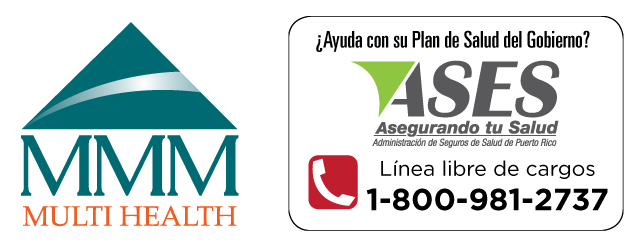 Northeast Region
MONTHLY ACTIVITIES CALENDAR
MUNICIPIO	NOMBRE DE LA CLINICA / TIPO DE FACILIDAD	TELÉFONO	HORARIO
Bayamon	CENTRO DE SERVICIOS DE SALUD	(787) 520-8449	L-V 8:00 AM- 4:00 PM
Bayamon	CENTRO PEDIATRICO DE RIO HONDO	(787)780-1908	Dr. Martín Martinó- L,M,M-7:30AM-4:00PM
V- 8:00-12:00PM/Vacunación-L-V 7:30AM-11:00AM
Dr. José Martinó(orden de llegada) L-V-8:30AM-2:00PM
Bayamon	CLINICA DE VACUNACION CDT GMSP, INC	(787) 625-6129	L-V 7:00 AM-2:00 PM  Bayamon	NEW VISION MEDICAL DIAGNOSTIC	(787)778-5311 ext 213	L-V 7:00 AM- 3:00 PM
Canovanas	S.M. MEDICAL SERVICES	(787) 876-5000 / (787) 957-0740	L-V 7:00 AM- 3:00 PM
Canóvanas	CENTRO DIAGNOSTICO Y TRATAMIENTO (cdt canovanas)	(787)438-6593	L-V 7:00AM -2:30PM Persona contacto:
Sra. María De los Angeles Díaz
Carolina	CAROLINA PEDIATRIC CENTER (dra. Luz Mundo Rodriguez)	(787) 776-1570	L-J 8:00 AM - 4:00 PM V-S 8:00 AM-12:00 PM  Carolina	GRUPO EMPRESAS DE SALUD DE SAN JUAN	(787) 767-1365	L-V 7:00 AM-3:00 PM Sábado 9:00 AM-2:00 PM  Carolina	VACUNACION AL DIA	(787) 701-5860	L-J 9:00 AM - 2:00 PM
Carolina	VICTOR TORRES SANTO DOMINGO	(787) 757-5075	L-V 8:00 AM-1:00 PM
Ceiba	CENTRO DR. ANGEL S MUNTANER	(787) 885-4446	Martes- 1:00 PM-4:00PM/ Jueves 7:00AM-4:00PM  Culebra	CSC CULEBRA	(787) 742-0001	L-V 7:00 AM-4:30 PM
Cupey/Trujillo Alto	GRUPO MEDICO SAN GERARDO	(787) 293-2959 / (787) 292-1836	Lunes y Martes 8:00 AM-1:00 PM (Cupey)/Miercoles
y Jueves 8:00 AM-1:00 PM (Trujillo Alto)







¿Ayuda                            con su                            Plan    de         Salud     del  Gobierno?
Región Noreste
Línea libre de cargos
1-800-981-2737
Activities subject to change. Contact Enrollee Services for confirmation
1-844-336-3331 (toll free), 787-999-4411 TTY (hearing impaired) de Monday through Friday 7:00 a.m. to  7:00 p.m.
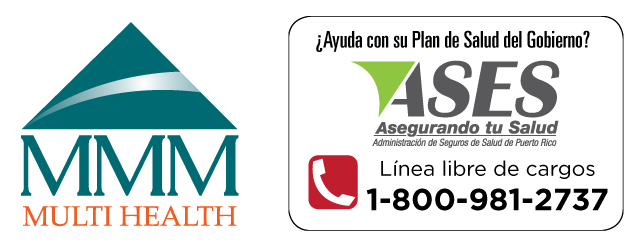 Northeast Region
MONTHLY ACTIVITIES CALENDAR
MUNICIPIO	NOMBRE DE LA CLINICA / TIPO DE FACILIDAD	TELÉFONO	HORARIO
Bayamon	CENTRO DE SERVICIOS DE SALUD	(787) 520-8449	L-V 8:00 AM- 4:00 PM
Bayamon	CENTRO PEDIATRICO DE RIO HONDO	(787)780-1908	Dr. Martín Martinó- L,M,M-7:30AM-4:00PM
V- 8:00-12:00PM/Vacunación-L-V 7:30AM-11:00AM
Dr. José Martinó(orden de llegada) L-V-8:30AM-2:00PM
Bayamon	CLINICA DE VACUNACION CDT GMSP, INC	(787) 625-6129	L-V 7:00 AM-2:00 PM  Bayamon	NEW VISION MEDICAL DIAGNOSTIC	(787)778-5311 ext 213	L-V 7:00 AM- 3:00 PM
Canovanas	S.M. MEDICAL SERVICES	(787) 876-5000 / (787) 957-0740	L-V 7:00 AM- 3:00 PM
Canóvanas	CENTRO DIAGNOSTICO Y TRATAMIENTO (cdt canovanas)	(787)438-6593	L-V 7:00AM -2:30PM Persona contacto:
Sra. María De los Angeles Díaz
Carolina	CAROLINA PEDIATRIC CENTER (dra. Luz Mundo Rodriguez)	(787) 776-1570	L-J 8:00 AM - 4:00 PM V-S 8:00 AM-12:00 PM  Carolina	GRUPO EMPRESAS DE SALUD DE SAN JUAN	(787) 767-1365	L-V 7:00 AM-3:00 PM Sábado 9:00 AM-2:00 PM  Carolina	VACUNACION AL DIA	(787) 701-5860	L-J 9:00 AM - 2:00 PM
Carolina	VICTOR TORRES SANTO DOMINGO	(787) 757-5075	L-V 8:00 AM-1:00 PM
Ceiba	CENTRO DR. ANGEL S MUNTANER	(787) 885-4446	Martes- 1:00 PM-4:00PM/ Jueves 7:00AM-4:00PM  Culebra	CSC CULEBRA	(787) 742-0001	L-V 7:00 AM-4:30 PM
Cupey/Trujillo Alto	GRUPO MEDICO SAN GERARDO	(787) 293-2959 / (787) 292-1836	Lunes y Martes 8:00 AM-1:00 PM (Cupey)/Miercoles
y Jueves 8:00 AM-1:00 PM (Trujillo Alto)







¿Ayuda                            con su                            Plan    de         Salud     del  Gobierno?
Región Noreste
Línea libre de cargos
1-800-981-2737
Activities subject to change. Contact Enrollee Services for confirmation
1-844-336-3331 (toll free), 787-999-4411 TTY (hearing impaired) de Monday through Friday 7:00 a.m. to  7:00 p.m.
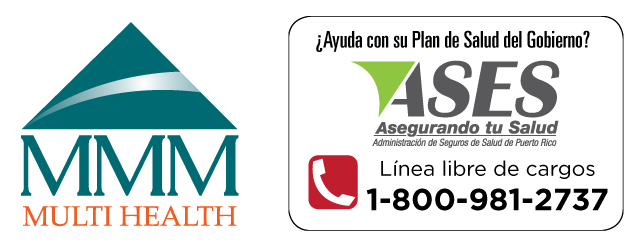 Northeast Region
MONTHLY ACTIVITIES CALENDAR
MUNICIPIO	NOMBRE DE LA CLINICA / TIPO DE FACILIDAD	TELÉFONO	HORARIO
Bayamon	CENTRO DE SERVICIOS DE SALUD	(787) 520-8449	L-V 8:00 AM- 4:00 PM
Bayamon	CENTRO PEDIATRICO DE RIO HONDO	(787)780-1908	Dr. Martín Martinó- L,M,M-7:30AM-4:00PM
V- 8:00-12:00PM/Vacunación-L-V 7:30AM-11:00AM
Dr. José Martinó(orden de llegada) L-V-8:30AM-2:00PM
Bayamon	CLINICA DE VACUNACION CDT GMSP, INC	(787) 625-6129	L-V 7:00 AM-2:00 PM  Bayamon	NEW VISION MEDICAL DIAGNOSTIC	(787)778-5311 ext 213	L-V 7:00 AM- 3:00 PM
Canovanas	S.M. MEDICAL SERVICES	(787) 876-5000 / (787) 957-0740	L-V 7:00 AM- 3:00 PM
Canóvanas	CENTRO DIAGNOSTICO Y TRATAMIENTO (cdt canovanas)	(787)438-6593	L-V 7:00AM -2:30PM Persona contacto:
Sra. María De los Angeles Díaz
Carolina	CAROLINA PEDIATRIC CENTER (dra. Luz Mundo Rodriguez)	(787) 776-1570	L-J 8:00 AM - 4:00 PM V-S 8:00 AM-12:00 PM  Carolina	GRUPO EMPRESAS DE SALUD DE SAN JUAN	(787) 767-1365	L-V 7:00 AM-3:00 PM Sábado 9:00 AM-2:00 PM  Carolina	VACUNACION AL DIA	(787) 701-5860	L-J 9:00 AM - 2:00 PM
Carolina	VICTOR TORRES SANTO DOMINGO	(787) 757-5075	L-V 8:00 AM-1:00 PM
Ceiba	CENTRO DR. ANGEL S MUNTANER	(787) 885-4446	Martes- 1:00 PM-4:00PM/ Jueves 7:00AM-4:00PM  Culebra	CSC CULEBRA	(787) 742-0001	L-V 7:00 AM-4:30 PM
Cupey/Trujillo Alto	GRUPO MEDICO SAN GERARDO	(787) 293-2959 / (787) 292-1836	Lunes y Martes 8:00 AM-1:00 PM (Cupey)/Miercoles
y Jueves 8:00 AM-1:00 PM (Trujillo Alto)







¿Ayuda                            con su                            Plan    de         Salud     del  Gobierno?
Región Noreste
Línea libre de cargos
1-800-981-2737
Activities subject to change. Contact Enrollee Services for confirmation
1-844-336-3331 (toll free), 787-999-4411 TTY (hearing impaired) de Monday through Friday 7:00 a.m. to  7:00 p.m.
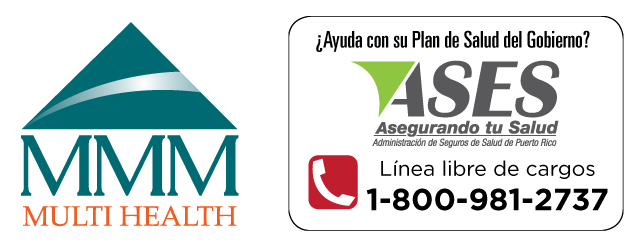 Northeast Region